Sinaps : Avant / Après
CAS D’EXEMPLE : NOUVEL ENSEIGNANT-CHERCHEUR
ÉTUDE DE CASRecrutement d’un enseignant chercheur
Cette étude de cas THÉORIQUE présente :
Le processus de saisie des informations « de premier niveau » d’un nouvel enseignant-chercheur dans les différentes applications du SI de l’établissement
Il ne traite pas de la saisie des informations métiers propre à chaque application

Dans le contexte suivant :
L’enseignant-chercheur n’est pas connu de l’établissement. 
L’établissement utilise l’ensemble des applications AMUE.
2
EXEMPLE DE CAS   NOUVEL ENSEIGNANT-CHERCHEUR    AUJOURD’HUI
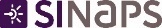 SI FINANCES
4
Finances
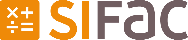 déclare une première note de frais
SI RH
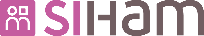 pose sa candidature
3
Gestion de la formation
1
2
Candidatures
RH
Échangent au sujet de la candidature
SI FVE
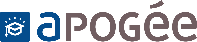 est responsable d’un enseignement
3
Gestion des services enseignants
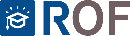 Saisie des notes
3
Carte multi-services
est tuteur de stage
Informe le service de l’arrivée d’un nouvel enseignant
valide les candidatures des apprenants pour son enseignements
intervient dans la formation continue
2
Scolarité
3
Publication et promotion de l’offre de formation
SI RECHERCHE
Informe le service de l’arrivée d’un nouveau chercheur
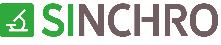 3
Responsable composante
Enseignant - Chercheur
Finances
Formation
Bibliothèque
RH
Recherche
Stages
AUTRE
ANNUAIRE (LDAP)
S’inscrit à la bibliothèque
3
3
3
Candidatures des apprenants
Formation continue
2
LMS
Emplois du temps
saisie manuelle de création et mise à jour
Interfaces établissements
1
3
2
Suivi du temps de recherche
4
Bibliothèques
[Speaker Notes: PROCESSUS

1. Candidature

La composante « UFR Mathématiques » publie une annonce : l’établissement recherche un nouvel enseignant-chercheur pour prendre la responsabilité du module Statistiques
L’enseignant-chercheur Jean Dupont pose sa candidature
La composante est intéressée par le profil de Jean Dupont et souhaite le recruter. Elle informe le service RH qui prend en charge les aspects administratifs
Jean Dupont est recruté : la composante informe le service Scolarité pour qu’il soit pris en compte lors de la préparation des emplois du temps

2a. Constitution du dossier RH

Le service RH demande à Jean Dupont les justificatifs nécessaires à la finalisation de son dossier RH
Jean Dupont communique les justificatifs au service RH : son dossier peut être validé
Le service RH valide le dossier de Jean Dupont et le renseigne dans les différents outils du service :
Application de Carte multi-services, pour générer sa carte lui donnant accès aux différents services de l’établissement
Application de Gestion de la formation, pour suivre les formations suivies par Jean Dupont
Application de Gestion des services enseignants, pour permettre à Jean Dupont de saisir son temps d’enseignement et l’établissement de suivre et comptabiliser ses services
Un compte dans l’annuaire de l’établissement est automatiquement créé pour Jean Dupont

2b. Affectation

Le service Scolarité renseigne les informations personnelles et RH de Jean Dupont puis ses attributions dans l’application de Scolarité
Jean Dupont est responsable de l’enseignement Statistiques
Il est également tuteur de stage
Il dispense des cours de formation continue de Statistiques
Il valide les candidatures des apprenants
En fonction de ses attributions, le service Scolarité constitue l’emploi du temps de Jean Dupont grâce à l’application d’Emplois du temps
Le service Scolarité ouvre à Jean Dupont des accès sur le LMS afin qu’il puisse par exemple déposer des documents pour son enseignement
Afin de permettre à Jean Dupont de saisir les notes des apprenants, le service Scolarité renseigne dans l’application de Scolarité son identifiant RH ou Annuaire pour ouvrir ses droits dans le module de saisie de notes
En parallèle, le service Recherche créé un compte a Jean Dupont dans l’application de Suivi du temps de recherche

Remarque : ces opérations peuvent être réalisées avant ou en même temps que la validation du dossier RH de Jean Dupont, notamment la préparation de l’emploi du temps.

3. Vie quotidienne

Jean Dupont a du partir en mission et a des notes de frais, il contacte le service Finances pour se les faire rembourser : le service Finances renseigne Jean Dupont dans l’application de Finances afin de prendre en compte ses notes de frais et en faire le suivi
Jean Dupont souhaite s’inscrire à la bibliothèque de l’université : le service Bibliothèque inscrit Jean Dupont en tant que Lecteur dans l’application Bibliothèque]
EXEMPLE DE CAS   NOUVEL ENSEIGNANT-CHERCHEUR    DEMAIN – SINAPS INTÉGRÉ
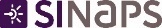 SI RECHERCHE
SI FINANCES
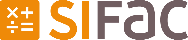 Finances
pose sa candidature
SI RH
déclare une première note de frais
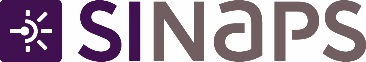 Gestion de la formation
2
1
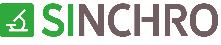 Candidatures
RH
Échangent au sujet de la candidature
Gestion des services enseignants
ANNUAIRE (LDAP)
Carte multi-services
Informe le service  de l’arrivée d’un nouvel enseignant
SI FVE
Saisie des notes
AUTRE
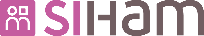 4
Publication et promotion de l’offre de formation
Informe le service de l’arrivée d’un nouveau chercheur
Emplois du temps
4
LMS
Enseignant - Chercheur
Formation
Responsable composante
Finances
Bibliothèque
RH
Recherche
Stages

Scolarité
4
4
Candidatures des apprenants
Formation continue
création semi-automatique depuis SINAPS
Flux de données SInaps V1
création manuelle
mise à jour manuelle
1

1

Flux de données à développer par l’établissement
intervient dans la formation continue
3
Suivi du temps de recherche
est tuteur de stage
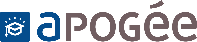 valide les candidatures des apprenants pour son enseignements
5
Bibliothèques
S’inscrit à la bibliothèque
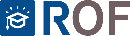 [Speaker Notes: PROCESSUS

1. Candidature

La composante « UFR Mathématiques » publie une annonce : l’établissement recherche un nouvel enseignant-chercheur pour prendre la responsabilité du module Statistiques
L’enseignant-chercheur Jean Dupont pose sa candidature
La composante est intéressée par le profil de Jean Dupont et souhaite le recruter. Elle informe le service RH qui prend en charge les aspects administratifs
Jean Dupont est recruté : la composante informe le service Scolarité pour qu’il soit pris en compte lors de la préparation des emplois du temps

2. Constitution du dossier RH

Le service RH demande à Jean Dupont les justificatifs nécessaires à la finalisation de son dossier RH
Jean Dupont communique les justificatifs au service RH : son dossier peut être validé
Le service RH valide le dossier de Jean Dupont
Les informations de Jean Dupont sont automatiquement transmise à SINAPS
Les informations de Jean Dupont sont ensuite automatiquement diffusées aux applications du service RH :
Application de Carte multi-services, pour générer sa carte lui donnant accès aux différents services de l’établissement
Application de Gestion de la formation, pour suivre les formations suivies par Jean Dupont
Application de Gestion des services enseignants, pour permettre à Jean Dupont de saisir son temps d’enseignement et l’établissement de suivre et comptabiliser ses services
Un compte dans l’annuaire de l’établissement est automatiquement créé pour Jean Dupont

3. Affectation

Le service Scolarité directement les attributions de Jean Dupont dans l’application de Scolarité
Jean Dupont est responsable de l’enseignement Statistiques
Il est également tuteur de stage
Il dispense des cours de formation continue de Statistiques
Il valide les candidatures des apprenants
En fonction de ses attributions, le service Scolarité constitue directement l’emploi du temps de Jean Dupont grâce à l’application d’Emplois du temps
Le service Scolarité ouvre directement à Jean Dupont des accès sur le LMS afin qu’il puisse par exemple déposer des documents pour son enseignement
Afin de permettre à Jean Dupont de saisir les notes des apprenants, l’identifiant RH ou Annuaire est automatiquement mis à jour depuis SINAPS dans l’application de Scolarité pour ouvrir ses droits dans le module de saisie de notes
En parallèle, le service Recherche créé un compte a Jean Dupont dans l’application de Suivi du temps de recherche en utilisant la recherche dans SINAPS depuis l’application métier et en déclenchant sa diffusion

4. Vie quotidienne

Jean Dupont a du partir en mission et a des notes de frais, il contacte le service Finances pour se les faire rembourser : le service Finances prend en compte directement les notes de frais de Jean Dupont dans l’application Finances
Jean Dupont souhaite s’inscrire à la bibliothèque de l’université : le service Bibliothèque lance une recherche dans SINAPS de Jean Dupont depuis l’application et déclenche sa diffusion. Il peut ensuite l’inscrire en tant que Lecteur. Le rôle de Lecteur bibliothèque est automatiquement transmis à SINAPS.
Jean Dupont est membre de jury de thèse : le service Scolarité renseigne cette attribution dans l’application qui informe automatiquement SINAPS de ce nouveau rôle.]
EN RÉSUMÉRecrutement d’un enseignant chercheur
Aller vers un SI mieux urbanisé

Passer d’une saisie multiple à une saisie unique dans l’application propriétaire

Mettre en qualité les données (contrôles qualité, contrôle d’unicité) avant de les diffuser dans le SI

Diffuser les données dès leur validation. Toutes les briques du SI les reçoivent simultanément et plus rapidement

Aller vers une meilleure collaboration des directions métiers

Assurer une meilleure coordination des acteurs métiers pour plus de réactivité
5
sinaps.deploiement@amue.fr